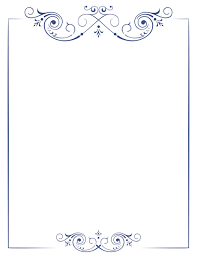 চরখাগরিয়া খাদিম আলী চৌধুরী উচ্চ বিদ্যালয়
ত
স্বা
গ
ম
পরিচিতি
মো. মনজুরুল আলম
সহকারি শিক্ষক
চরখাগরিয়া খাদিম আলী চৌধুরী উচ্চ বিদ্যালয়
সাতকানিয়া, চট্টগ্রাম।
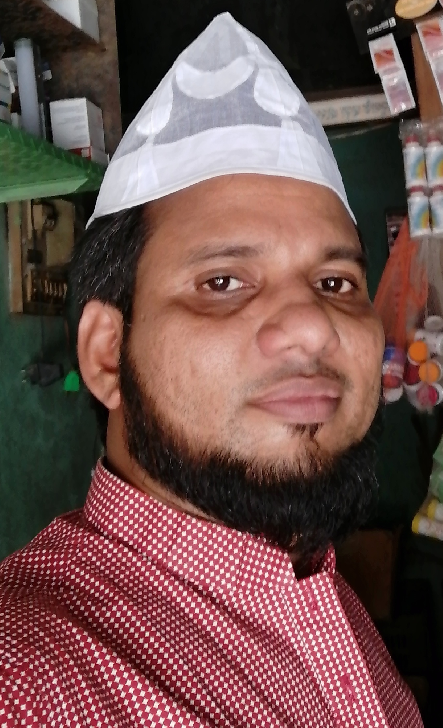 অধ্যায়ঃ দ্বিতীয় (শরিয়তের উৎস) 
সময়ঃ ৫০ মিনিট
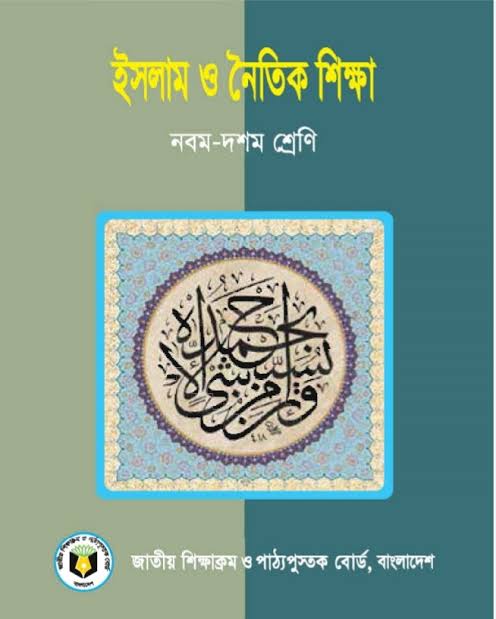 এসো নিচের ভিডিওটি মনোযোগ সহকারে দেখি
তিলাওয়াত
শি
খ
ন
ফ
ল
* তিলাওয়াতের পরিচয় বলতে পারবে।
* তিলাওয়াতের গুরুত্ব বর্ণনা করতে পারবে।
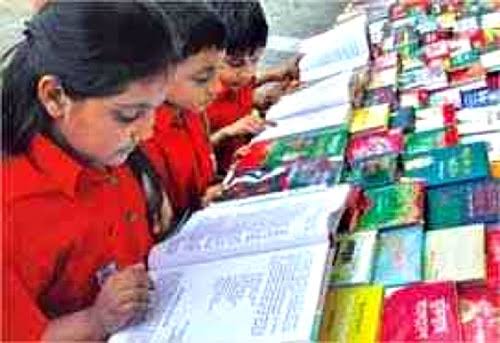 তিলাওয়াত শব্দের অর্থঃ
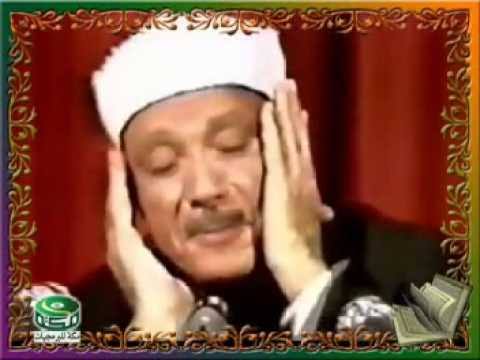 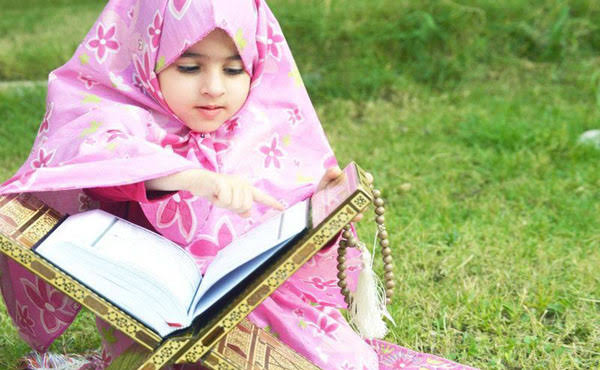 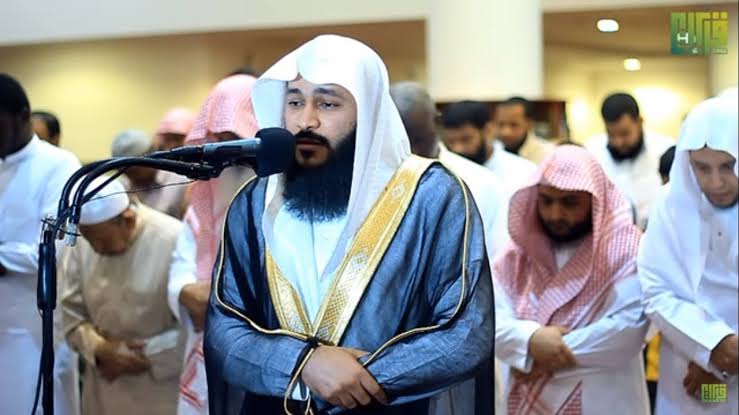 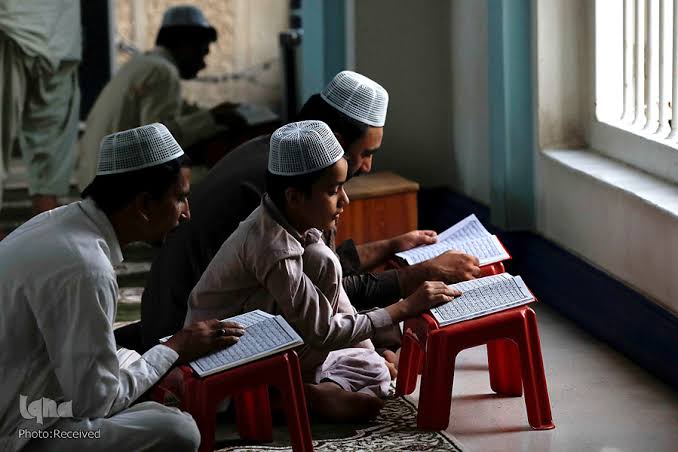 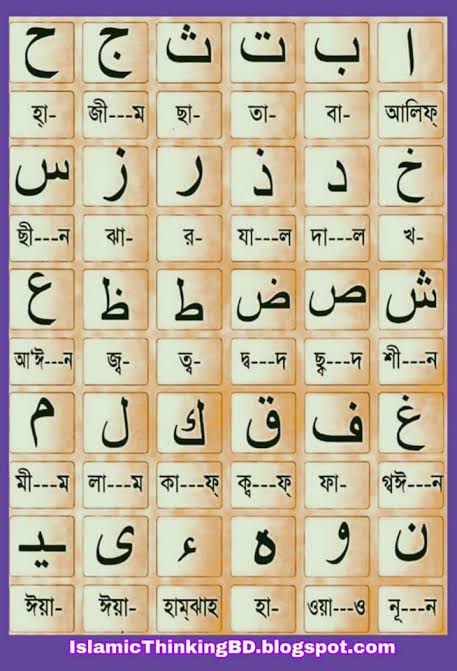 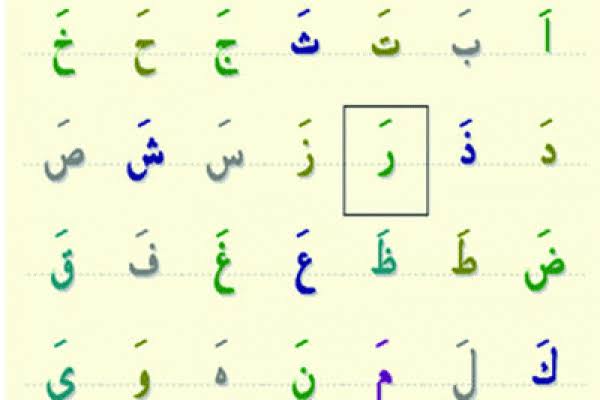 কাজ
ক. তিলাওয়াত শব্দের ৩টি অর্থ লিখ।
খ. তিলাওয়াত কাকে বলে?
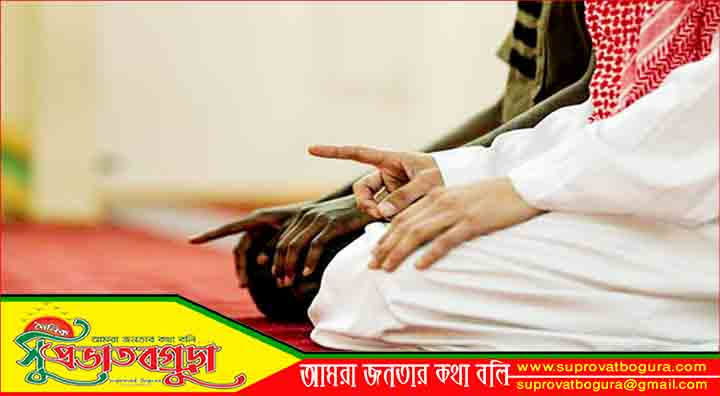 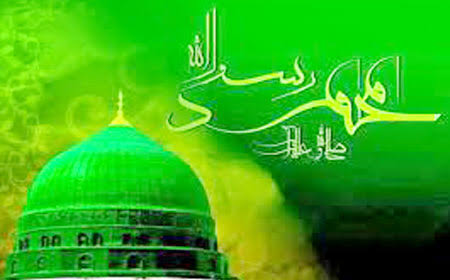 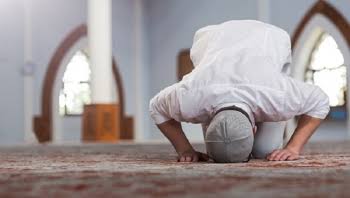 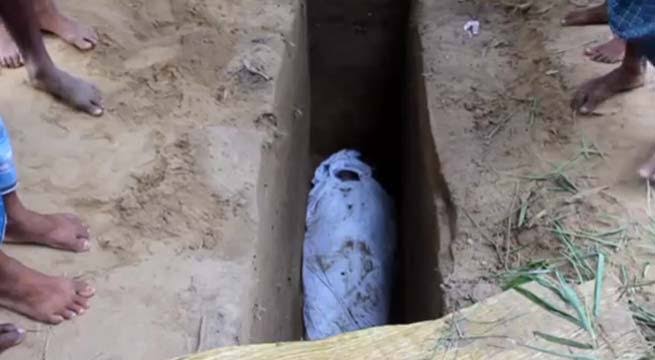 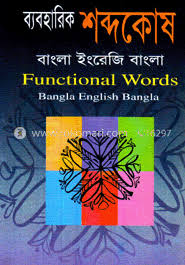 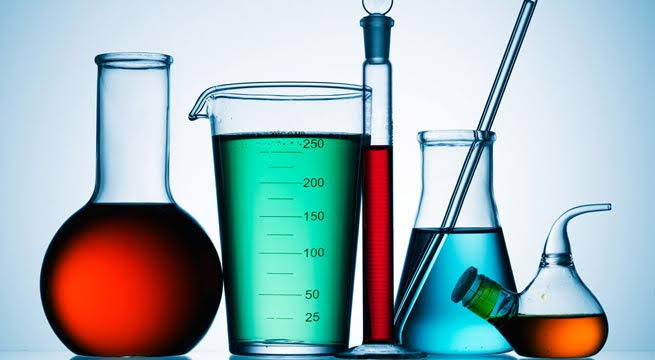 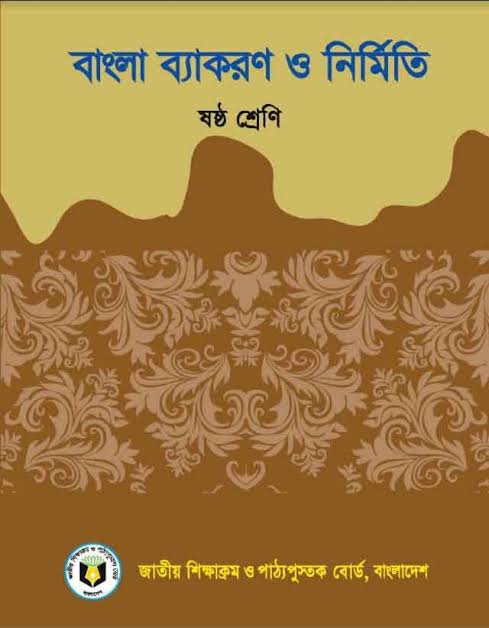 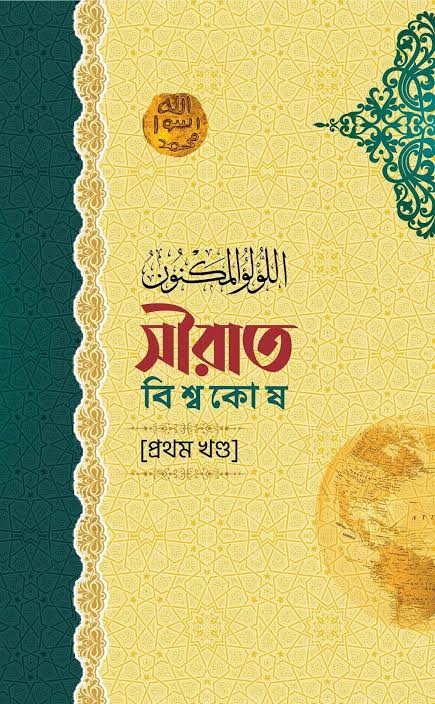 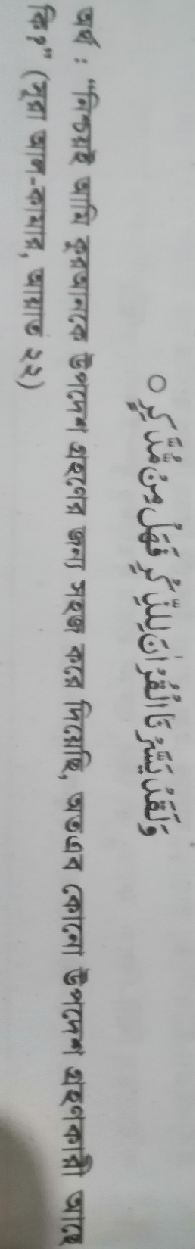 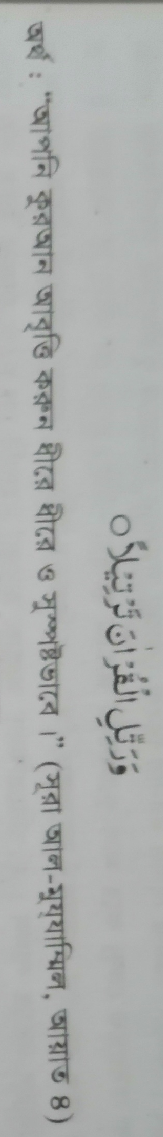 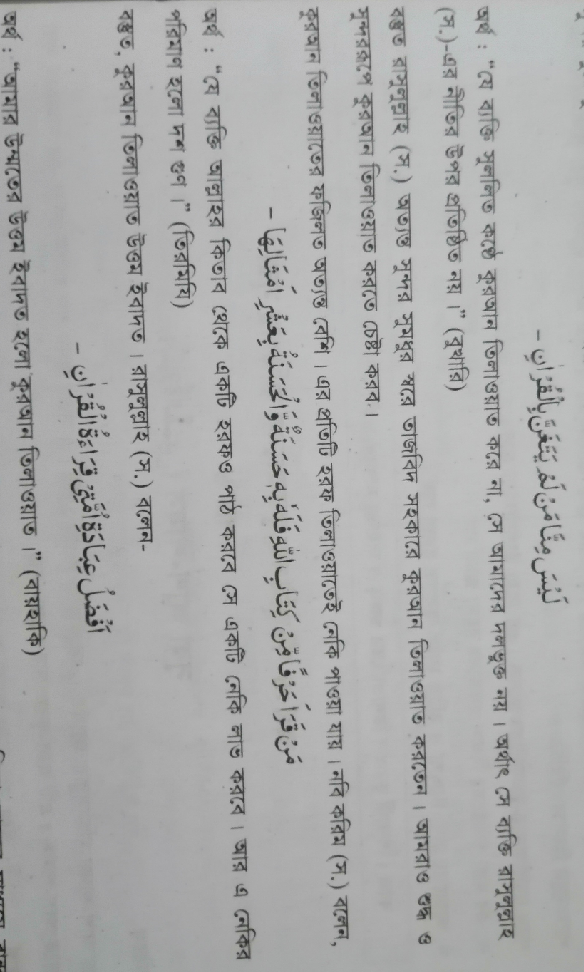 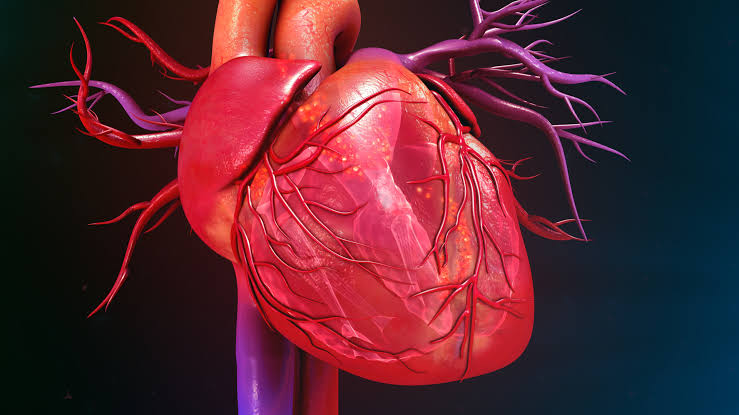 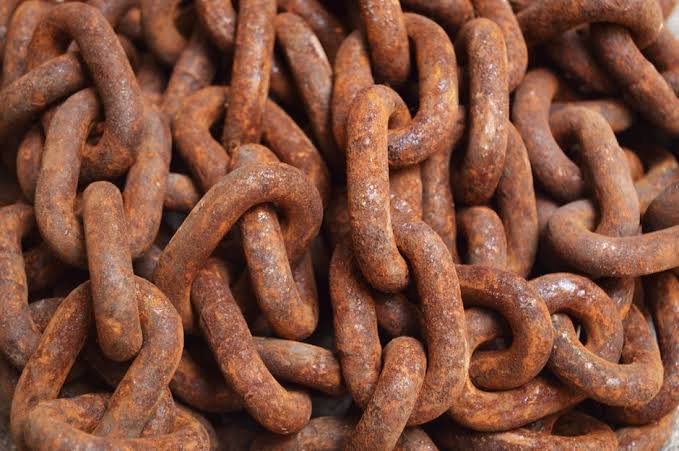 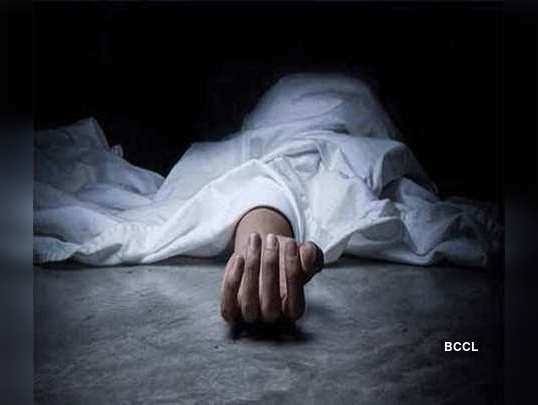 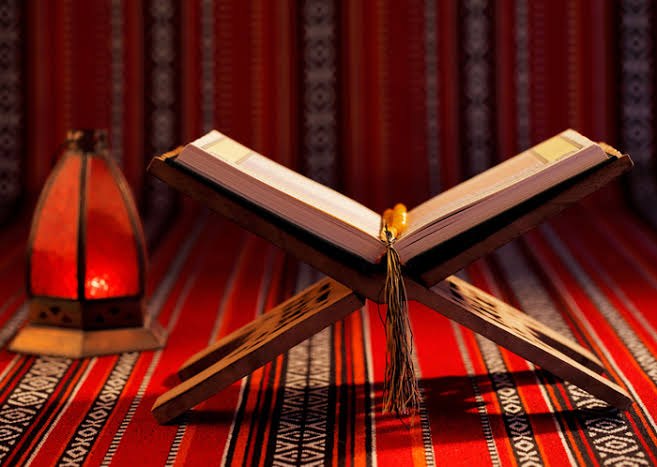 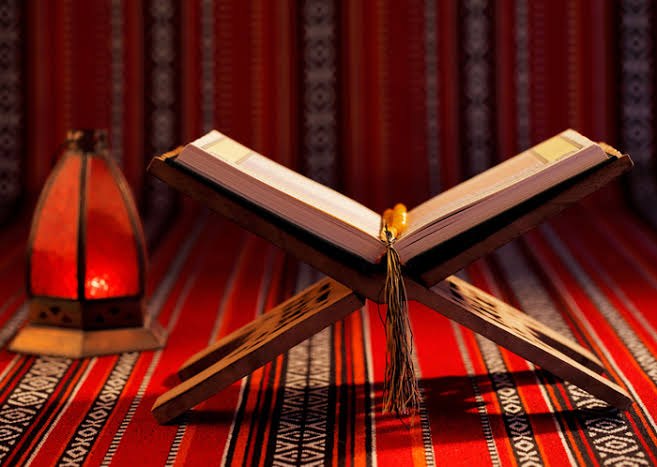 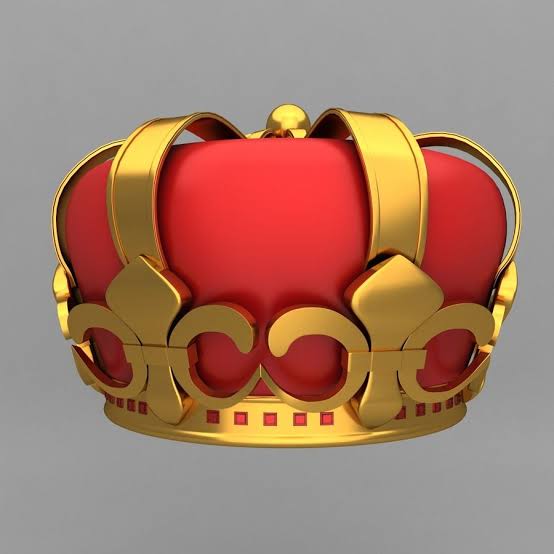 কাজ
* পবিত্র কুরআন শরীফ তিলাওয়াতের গুরুত্ব বর্ণনা কর।
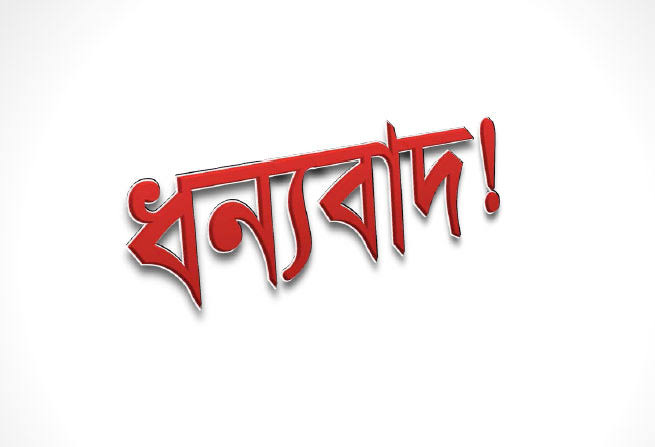